BATTERY INDUSTRY OVERVIEW
September 25, 2015
AGENDA
INDUSTRY OVERVIEW
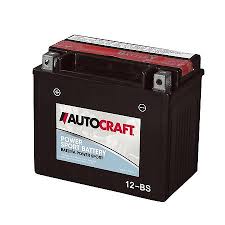 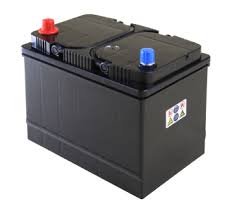 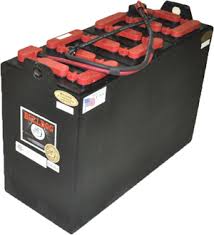 POTENTIAL SALES

Battery Types
Automotive
Power Sports
Marine
Industrial
Household
Mass Storage (wind farms, solar)
Battery Market Segments
Lead Acid
Lithium Ion
Nickel
Alkaline
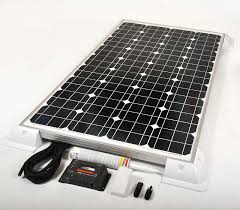 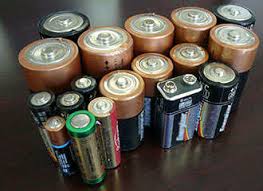 INDUSTRY OVERVIEW
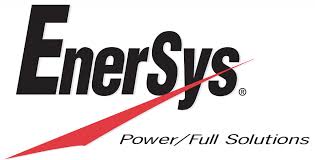 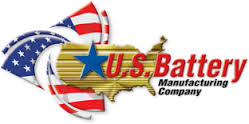 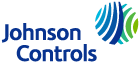 CUSTOMER LIST

Potential Customer List
Johnson Controls Inc.
All Power Battery
Atlantic Battery
Battery Builders
Braille Battery
Bulldog Battery
EnerSys Energy Products
Exide Technologies
EBCO Battery
Saft America
U.S. Battery Manufacturing
Stats
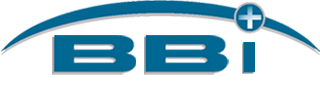 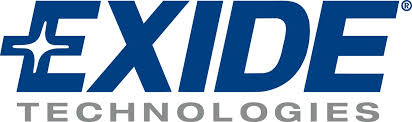 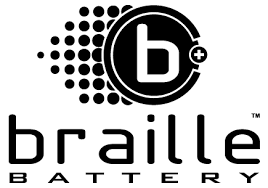 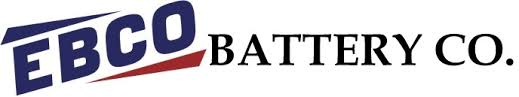 Milling/ Bulk Receiving
CORE COMPETENCY: LEAD ACID
Storage
Understanding how Cyclonaire’s product fits into the material handling portion.
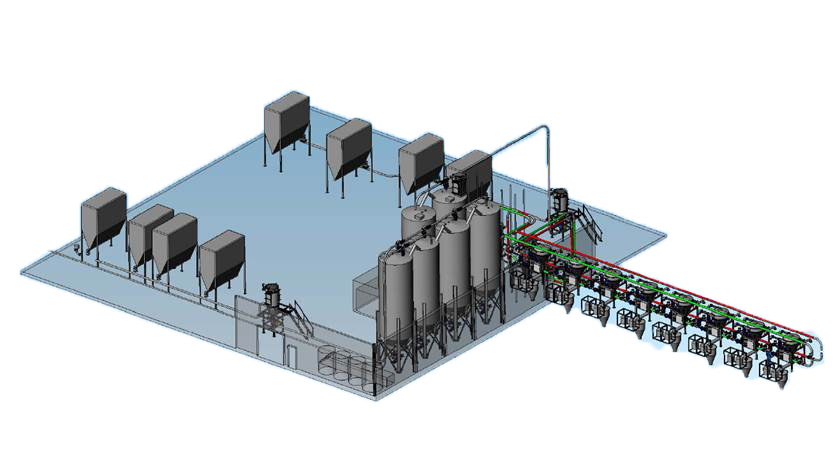 Batch Metering/ Mixing
OUR COMPETITIVE ADVANTANGE: LEAD ACID
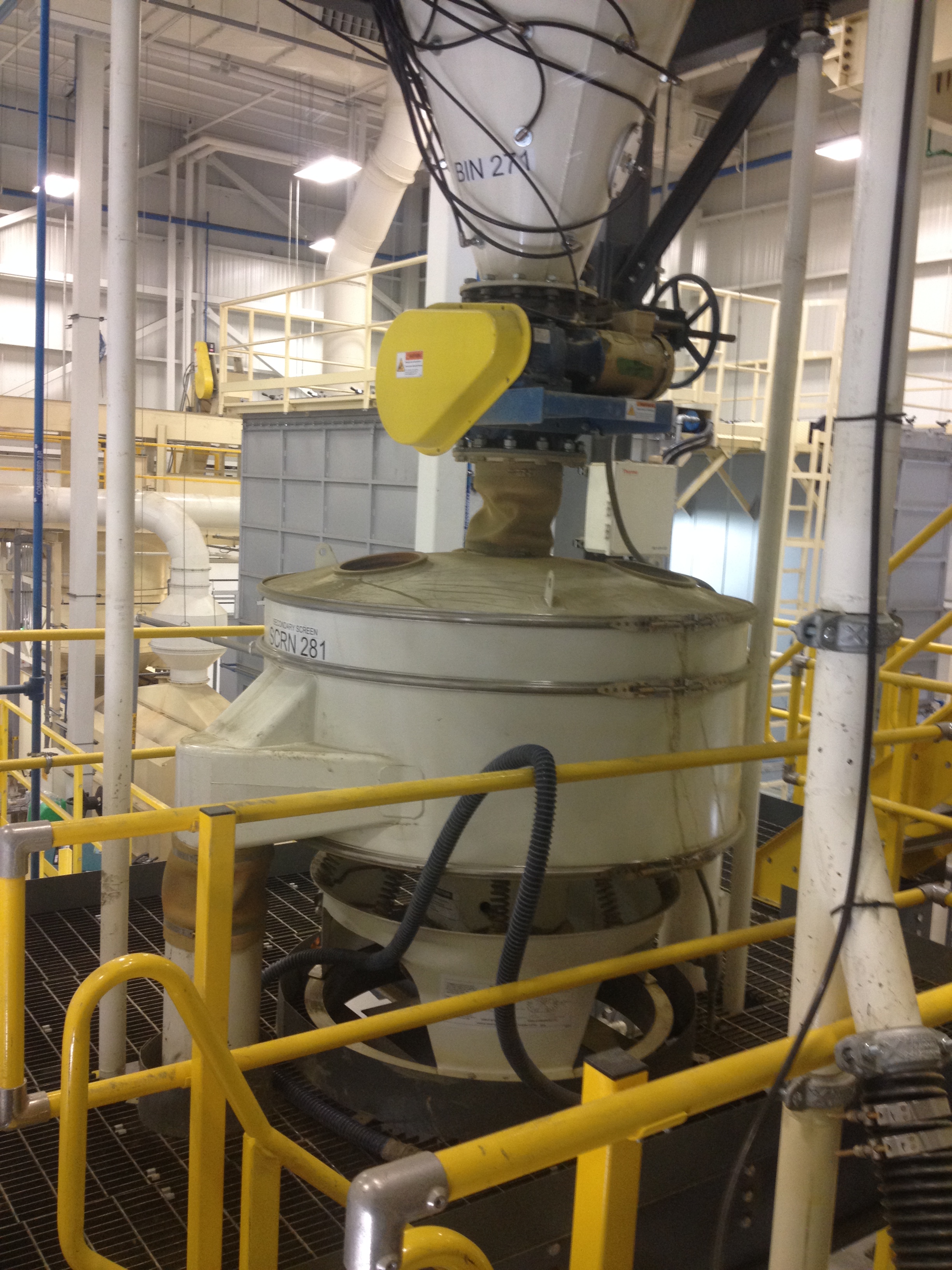 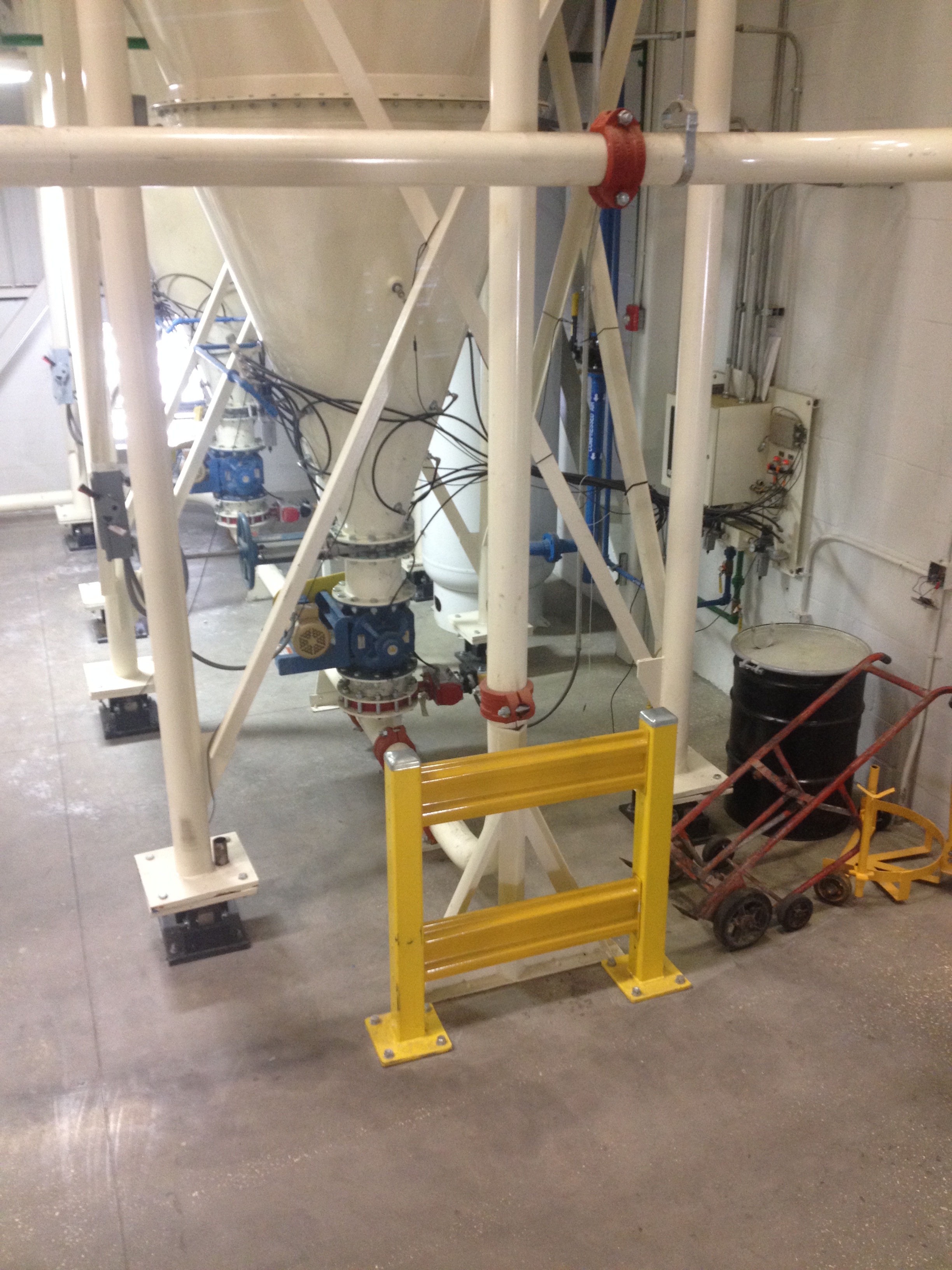 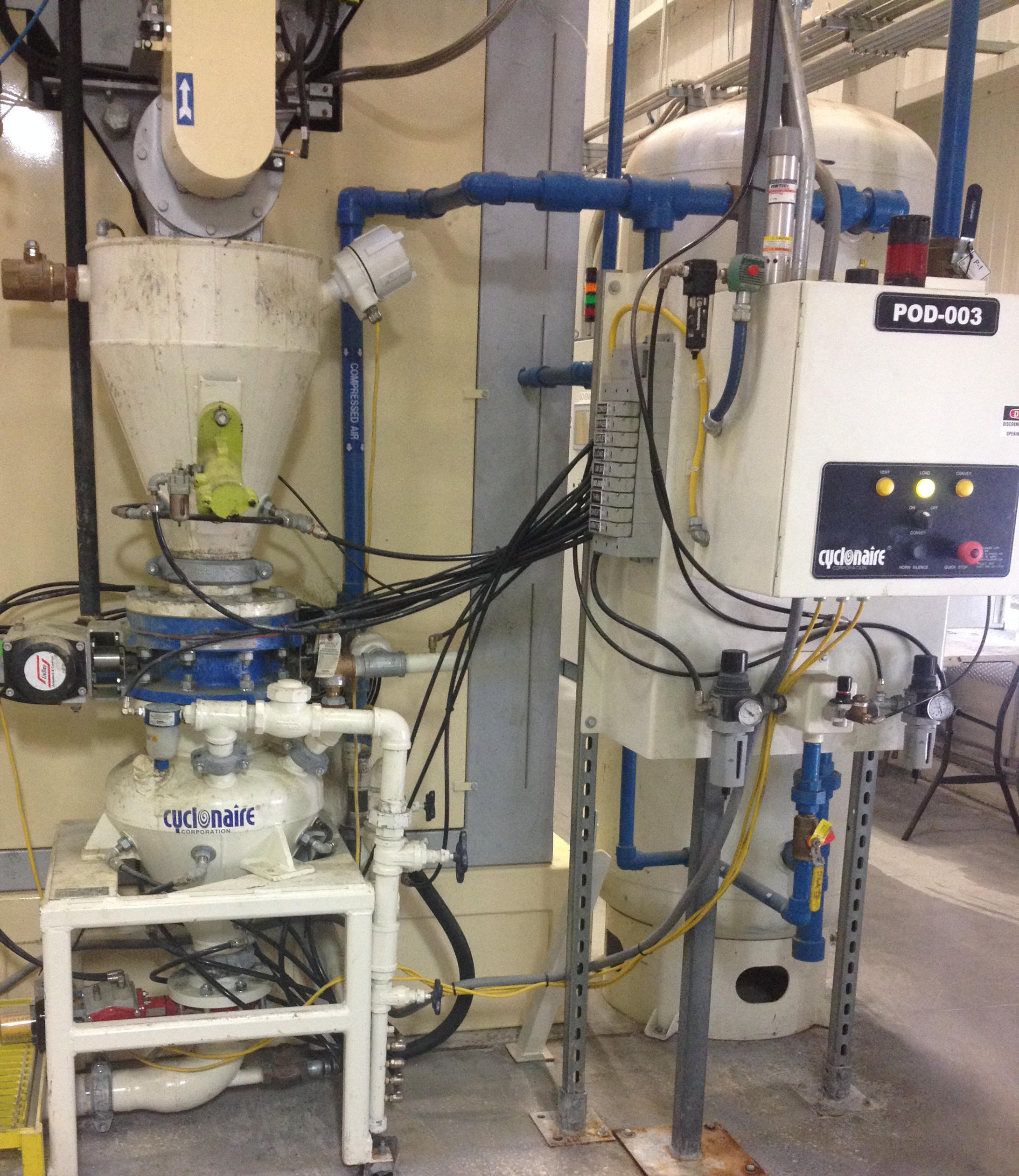 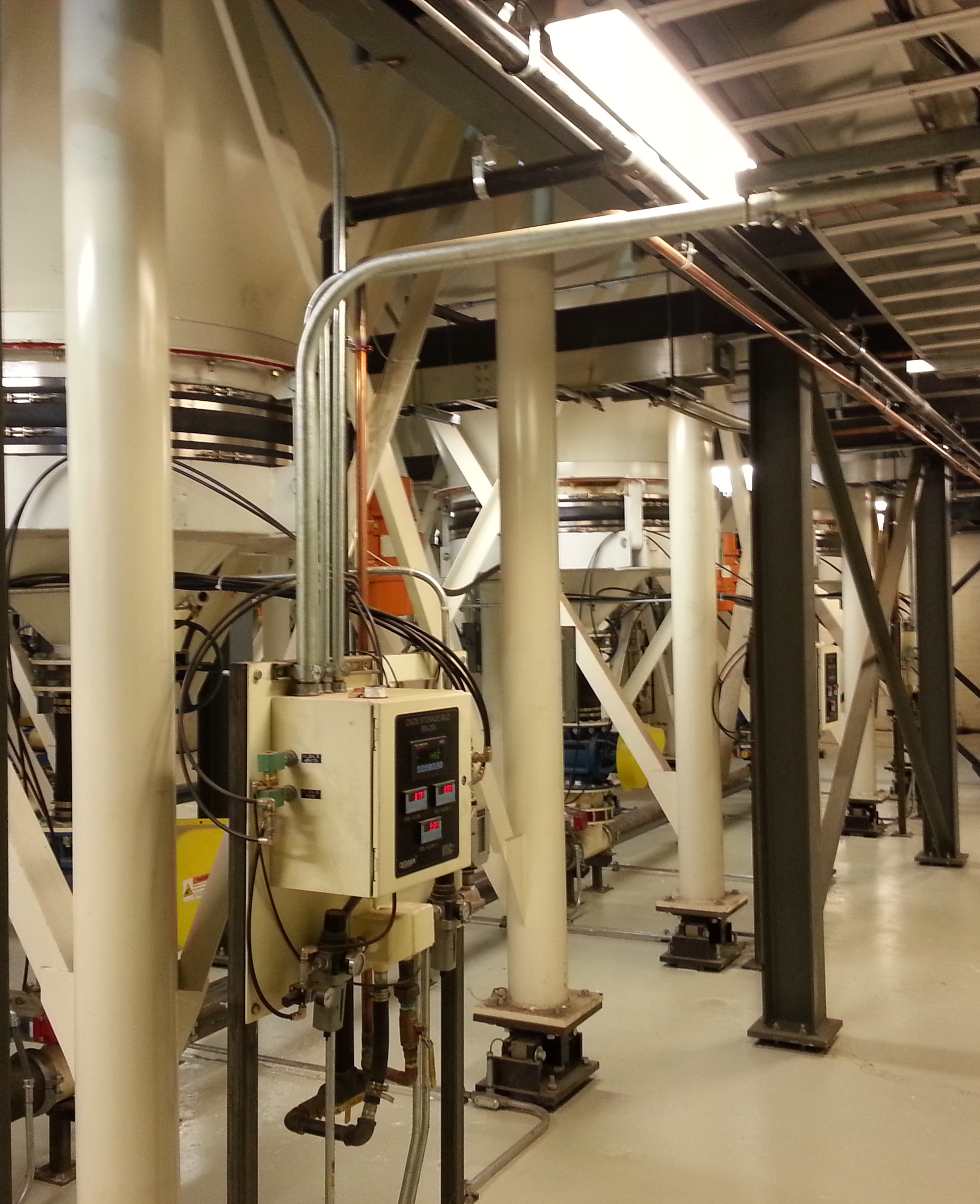 Experience/ Process Knowledge
Material Reactivity/Storage Issues
Poor Flow Characteristics
Bin Design
System Sizing
Material Cohesiveness

Understanding Critical Nature of Operation to Plant (Assembly Line)
Reliability
Redundancy
Flexibility
Visibility
[Speaker Notes: Lead Oxide is its own industry]
OUR COMPETITIVE ADVANTAGE: LITHIUM ION
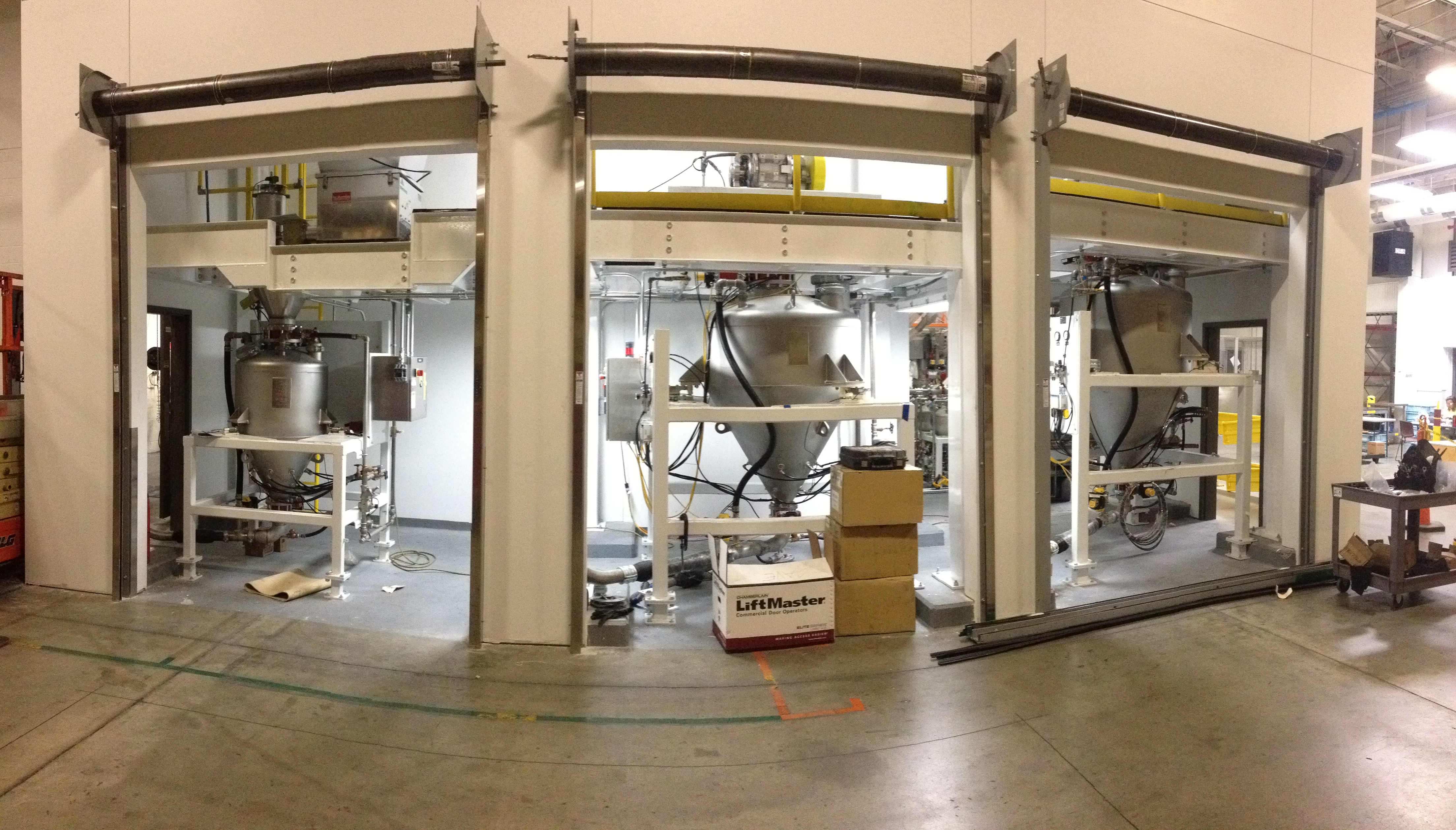 Cleanliness Requirements
Vacuum Technology
Precision Batching
Advanced Automation/ Plant Integration
[Speaker Notes: Lead Oxide is its own industry]
WHAT TO CONSIDER
Typical Questions – New Systems
Typical Questions – New Systems

Goals of the project?
What are they trying to achieve?
Types of material they’re handling
Convey rate
Site specifications
See application date sheet for all questions
Does the customer screen or not?
Material temperature in process
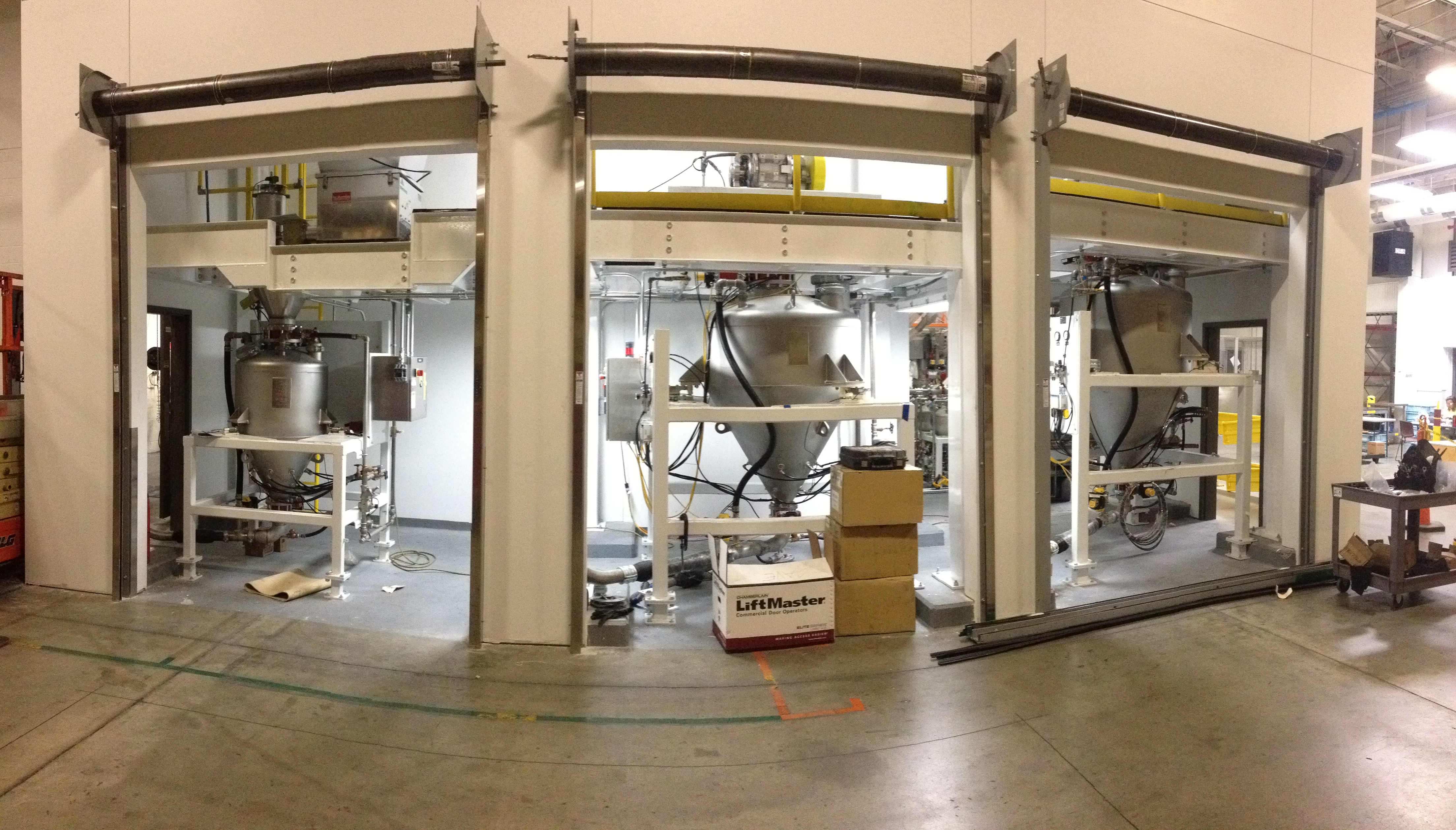 Typical Questions – Existing Systems
Components
Sample Parts List
WHAT TO CONSIDER
Typical Questions – New Systems
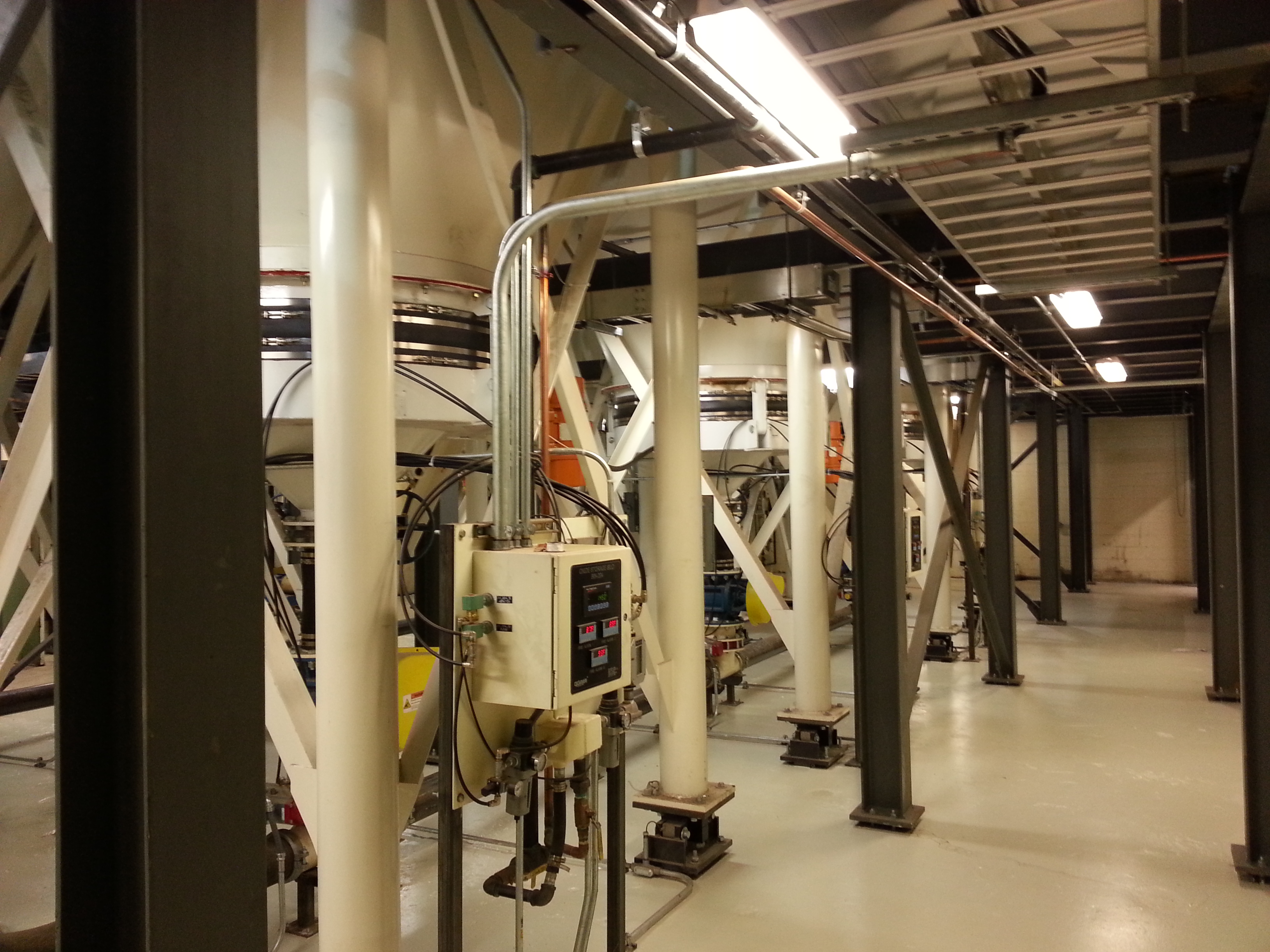 Typical Questions – Existing Systems

How is the system performing?
Are there any major concerns?
Is there anything broken?
Are there high wear parts?
Do they have adequate automation and instrumentation to measure performance?
Are they screening their product? Problems?
Are leaks in the system  affecting air quality?
Typical Questions – Existing Systems
Components
Sample Parts List
WHAT TO CONSIDER
Components in battery plants

Fix and replace competitor’s equipment
Diverters
Bin Vents
Blower Packages
Turbo Inductors
Typical Questions – New Systems
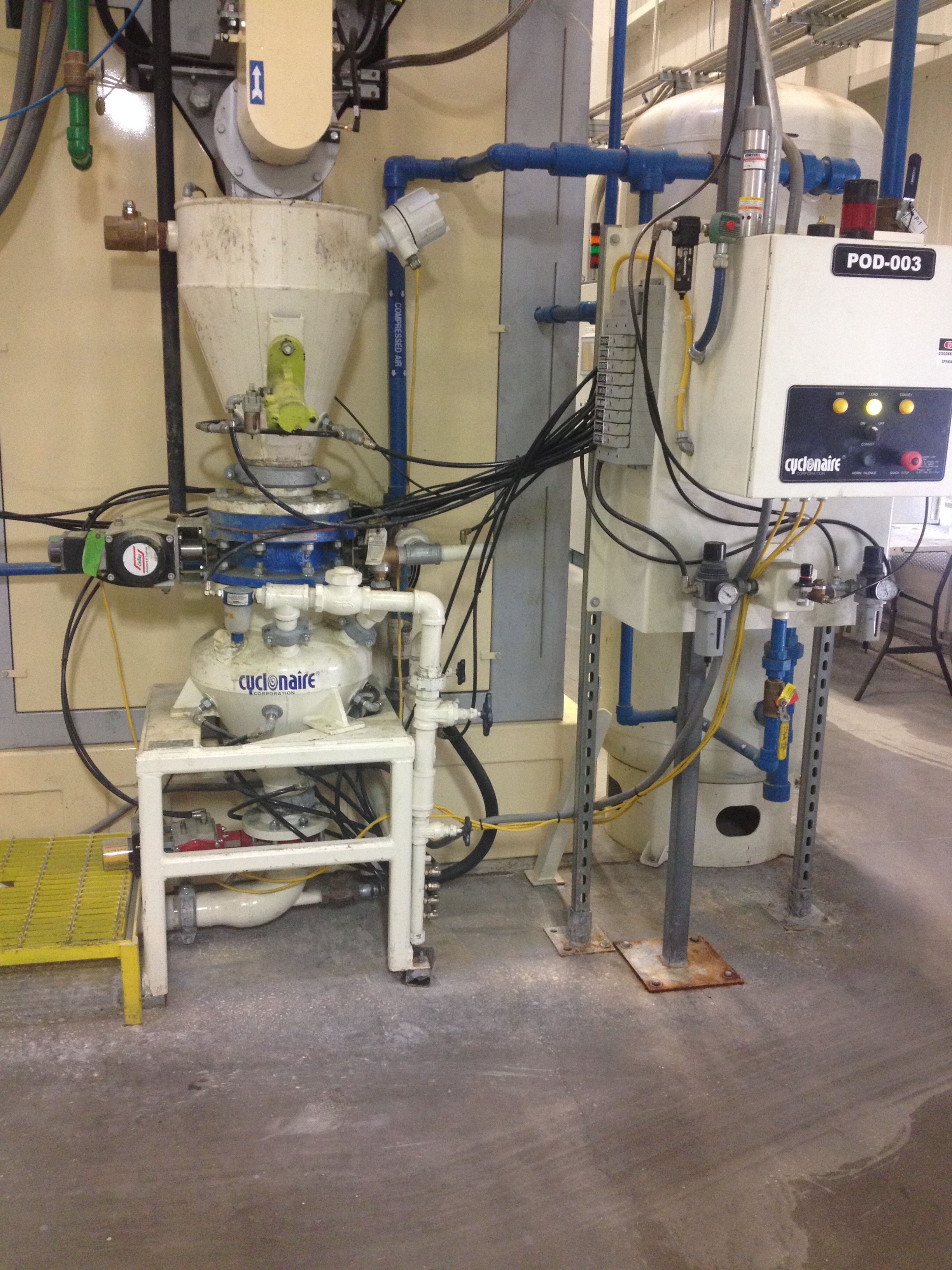 Typical Questions – Existing Systems
Components
Sample Parts List
WHAT TO CONSIDER
Typical Questions – New Systems
Typical Questions – Existing Systems
Components
Sample Parts List
CYCLONAIRE EFFORTS
Cyclonaire Efforts

Dedicated Resource - Mike
Battery industry overview line sheet
Prospecting efforts
Direct Mail campaign
Web content and SEO (search engine optimization)
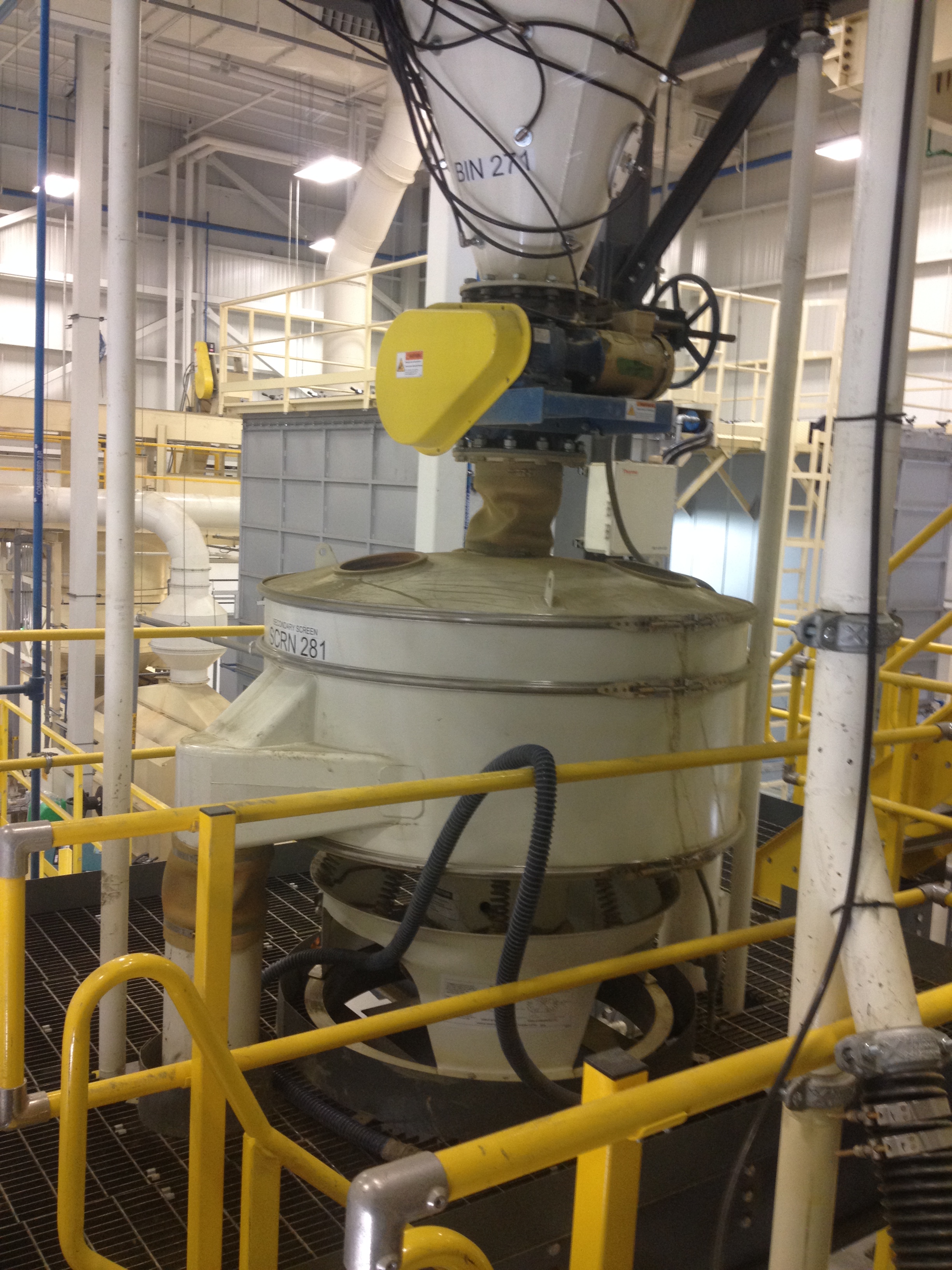 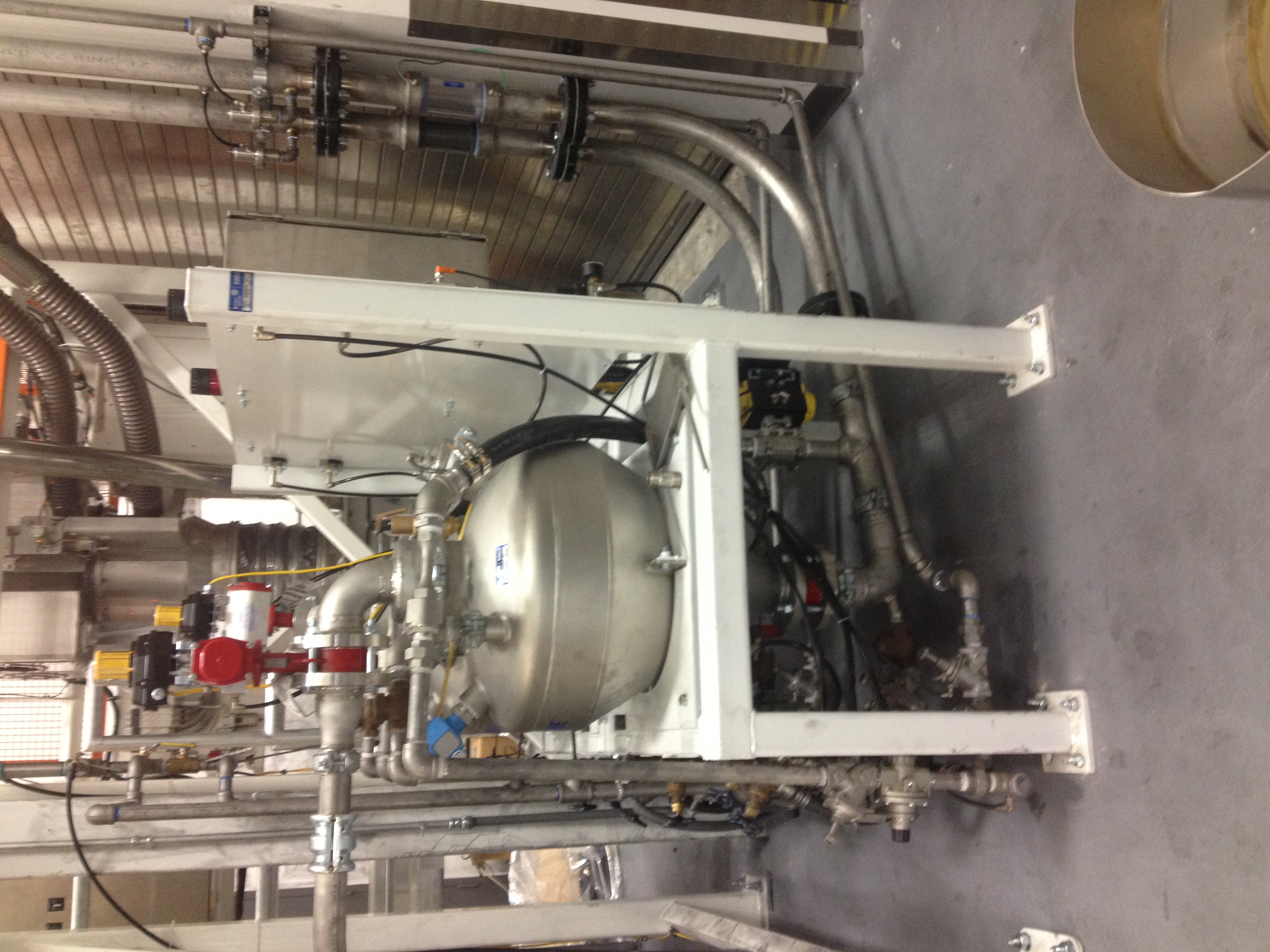 DISCUSSION
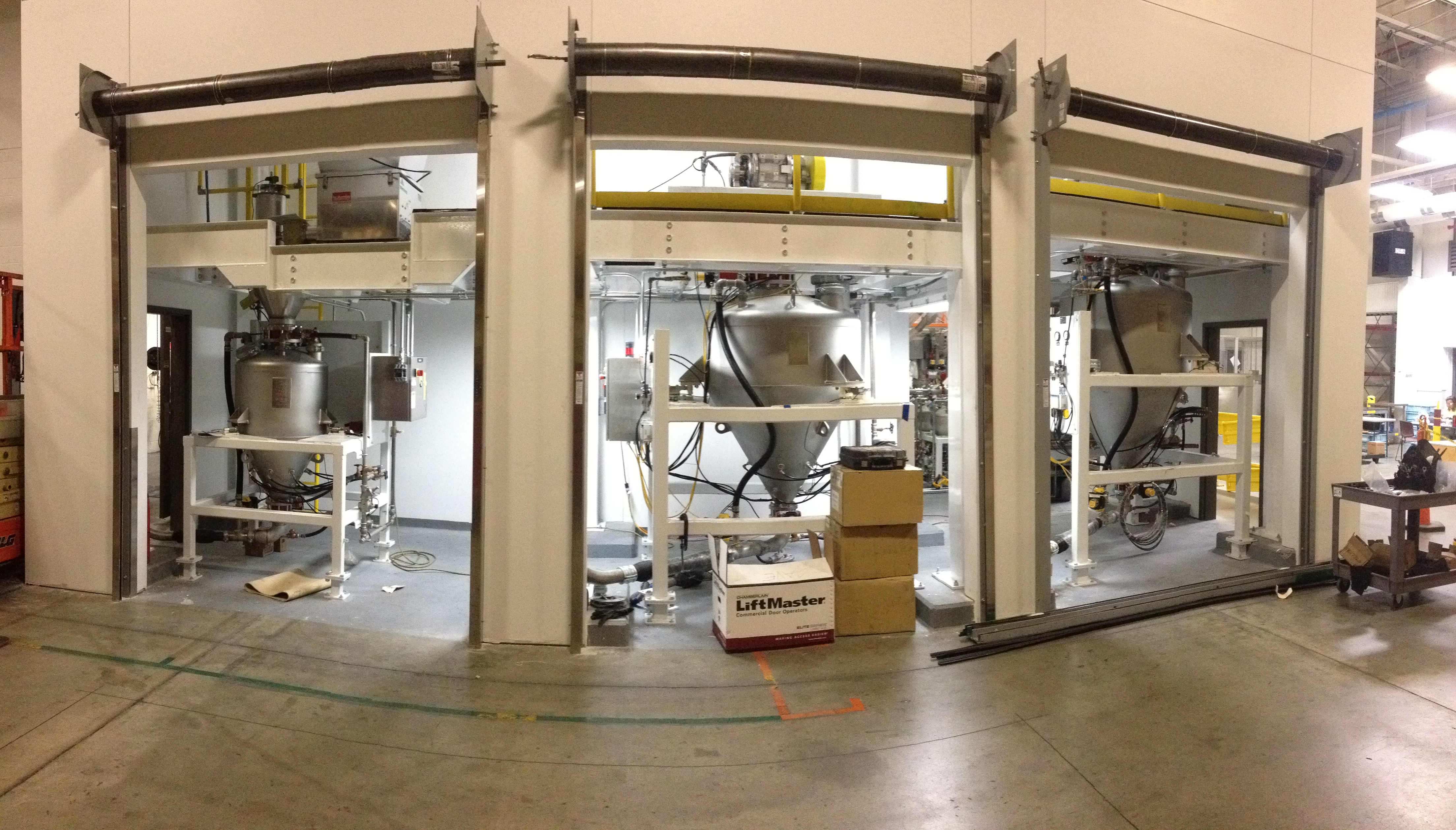 QUESTIONS